Testing General Relativity with Gravitational Waves







Vítor Cardoso
[Niels Bohr Institute & Técnico Lisbon]
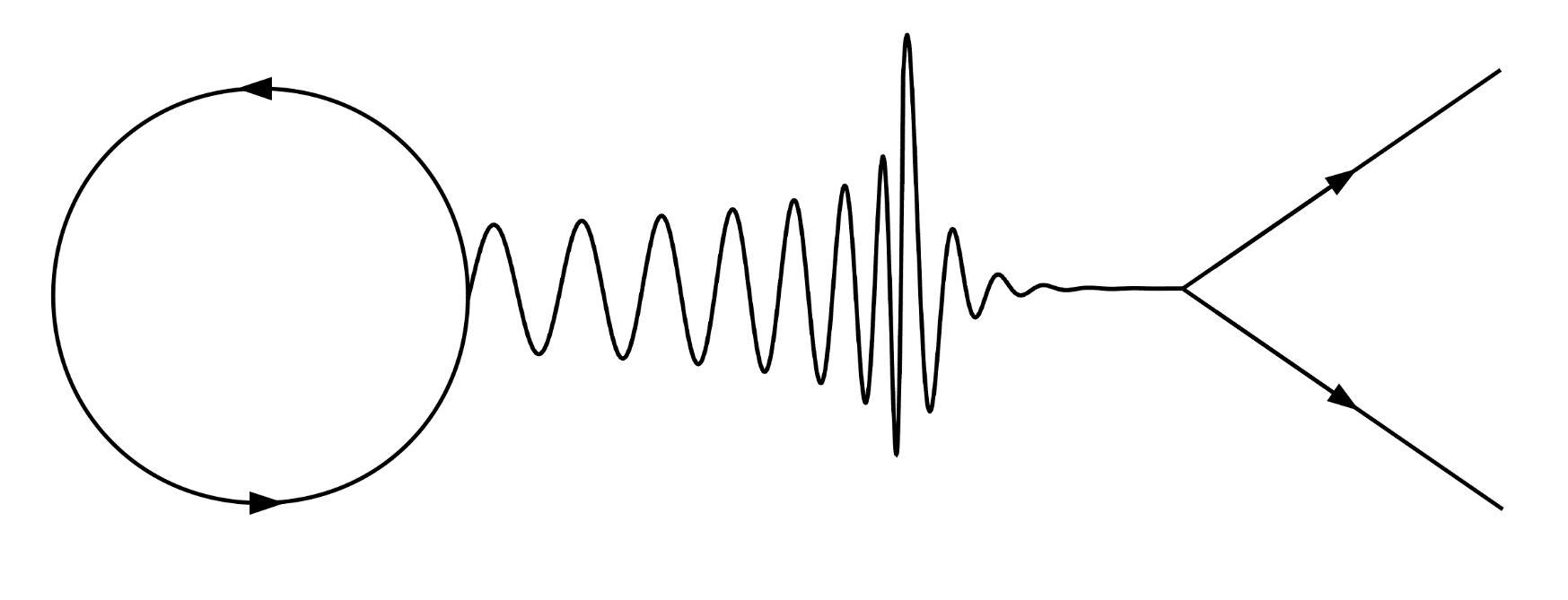 Image: Cardoso & Pani
CERN Courier (2016)
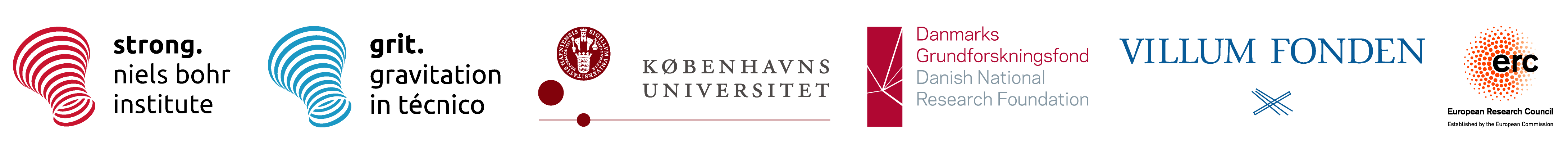 [Speaker Notes: Einstein is still imaculate]
Gravity
Singularities & Cosmic Censorship
Theorem (Penrose 1965; 1969):
For “reasonable” matter, trapped surface formation results in “singularity,” where at least one of the following holds: 

a. Negative local energy occurs.
b. Einstein's equations are violated. 
c. The space-time manifold is incomplete. 
d. The concept of space-time loses its meaning at very high curvatures – possibly because of quantum phenomena.
Conjecture (Penrose 1969):
No singularity is visible from future null infinity (weak CCC)
General Relativity is deterministic (strong CCC)
[Speaker Notes: Nobel 1983]
Uniqueness: the Kerr solution
Theorem (Carter 1971; Robinson 1975; Chrusciel, Costa & Heusler 2012):
A stationary, asymptotically flat, vacuum BH solution must be Kerr
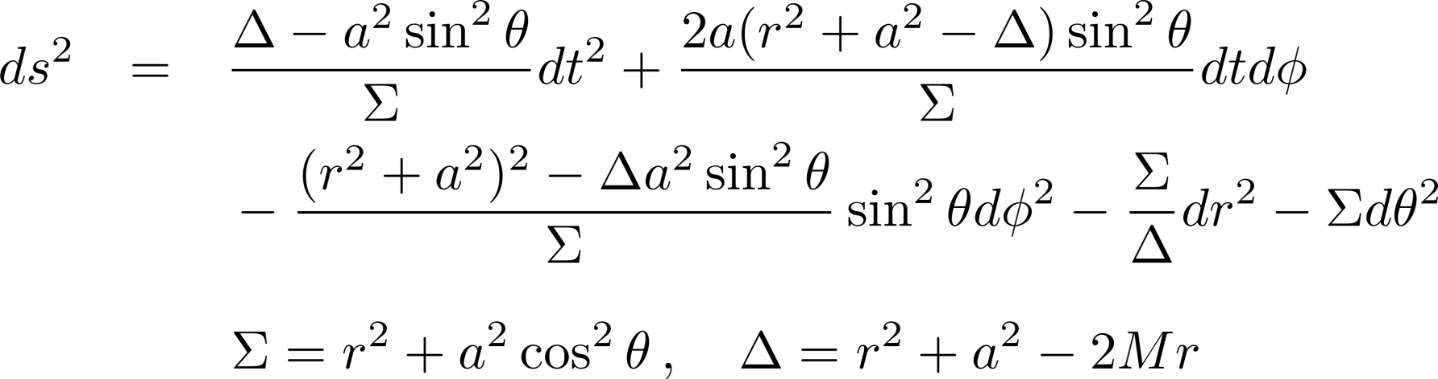 Describes a rotating BH with mass M and angular momentum J=aM, iff a<M
“In my entire scientific life, extending over forty-five years, the most shattering experience has been the realization that an exact solution of Einstein’s equations of general relativity provides the absolutely exact representation of untold numbers of black holes that populate the universe.”
S. Chandrasekhar, The Nora and Edward Ryerson lecture, Chicago April 22 1975
[Speaker Notes: Nobel 1983]
Black holes as perfect laboratories
Simple spin-induced multipoles (uniqueness)
Tidal heating
Tidal Love number 
(BHs don’t polarize)
Simple relaxation of final state (uniqueness)
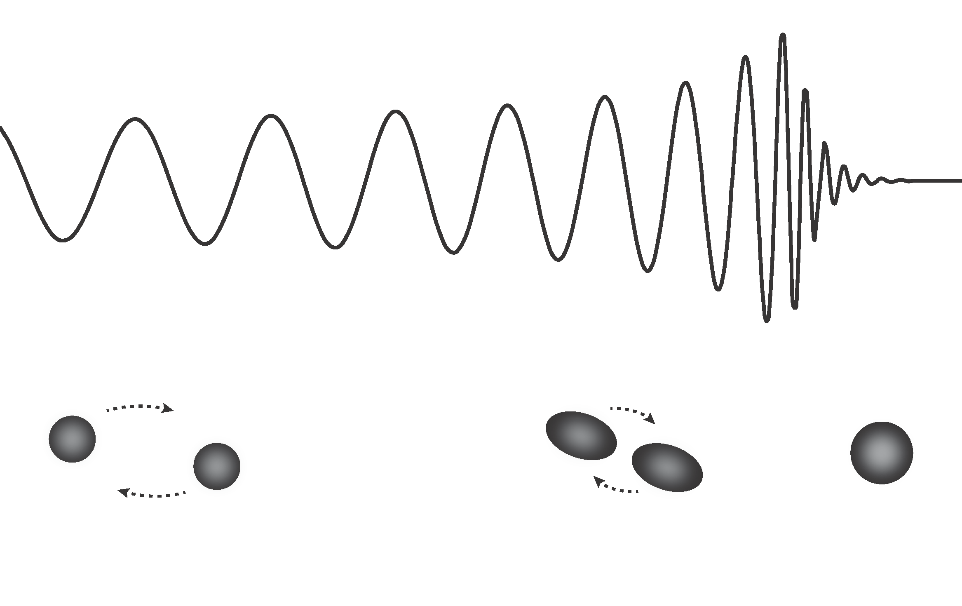 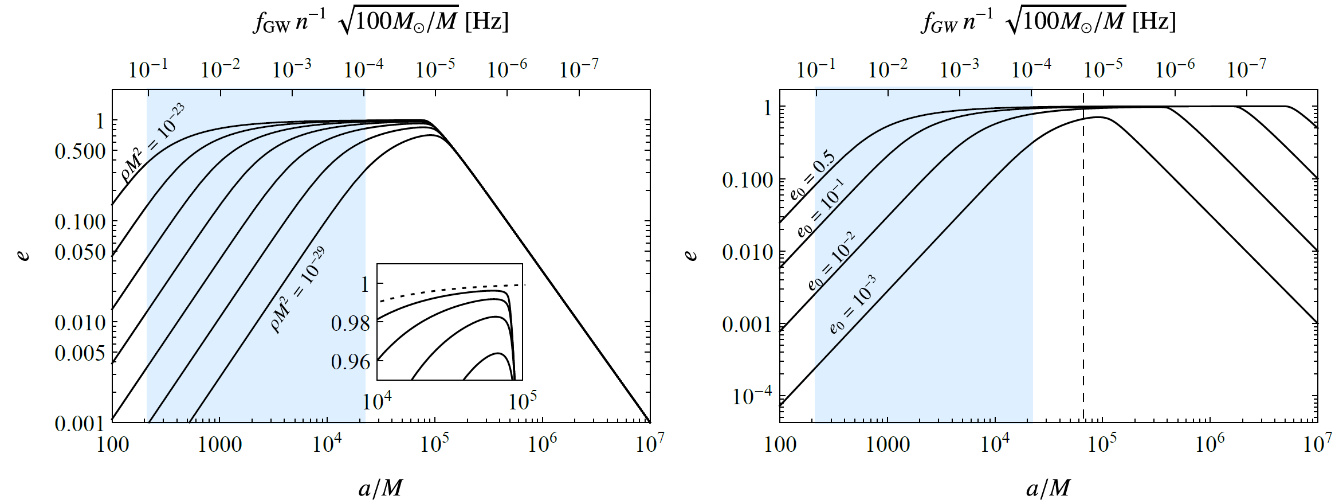 Peters PR136: B1224 (1964); Cardoso & Pani, Nature Astronomy 1: 586 (2017); Living Reviews in Relativity 22: 1 (2019)
Cardoso, Macedo & Vicente PRD103: 023015 (2021)
[Speaker Notes: A is semi-major axis]
The next decimal place
“New realms will become visible by improving the accuracy of the numerical measurement of quantities with which one has long been familiar.“ [Maxwell, Scientific papers] 
Test black hole & Kerr paradigm with precision& understand environments
Cardoso, Nature Reviews Physics (2019) Cardoso and Pani, Living Reviews in Relativity 22: 1 (2019)
Fundamental questions
BH seeds, BH demography, galaxy co-evolution (how many, where, how?)
See review Barack+ CQG 36: 143001 (2019); arXiv:1806.05195

Is cosmic censorship preserved? 
Sperhake+ PRL103:131102 (2009); Cardoso+ PRL120:031103 (2018)

Is it a Kerr black hole? Can we constrain alternatives? 
Cardoso+ CQG33:174001 (2016); Barack+ CQG36:143001 (2019); Cotesta + PRL129:111102 (2022) 
Are we really observing black holes?
Cardoso+ PRL116: 171101 (2016); Nature Astronomy 1: 586 (2017); Liv. Rev. Rel. 22 (2019)

Can we do galaxy tomography, or constrain dark matter?
Barausse+ PRD89:104059 (2014); Cardoso+ AA644:147 (2020); Cardoso+ PRL129:241103 (2022)

Can gravitational waves inform us on new fundamental fields? 
Arvanitaki+ PRD95: 043001 (2016); Brito+ PRL119:131101 (2017); Annulli+PRD102:063022 (2020)
Answer requires understanding of theoretical framework, PDEs, precise modelling, challenging simulations & challenging data analysis techniques
[Speaker Notes: At level of theories, there are small corrections or smoking guns]
Black hole spectroscopy
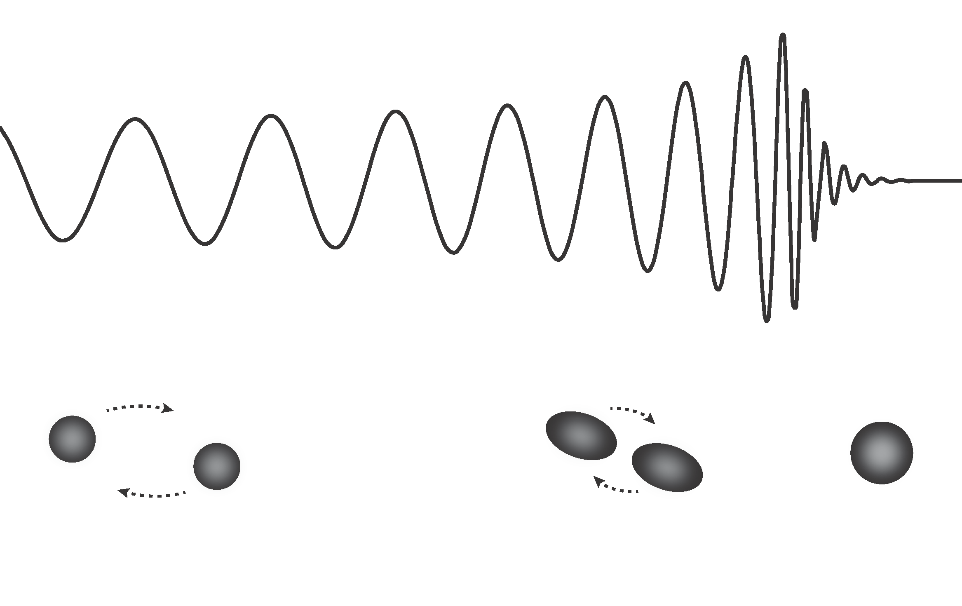 Ringdown
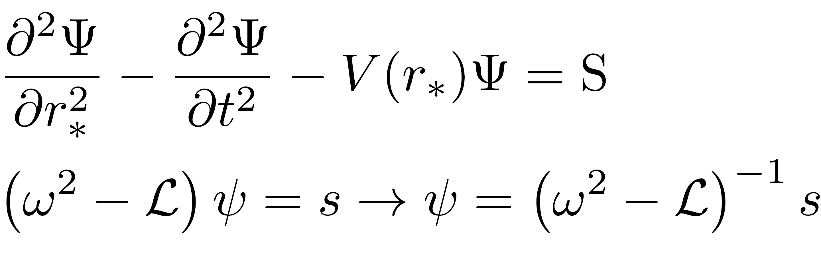 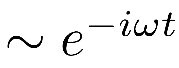 poles = QNMs
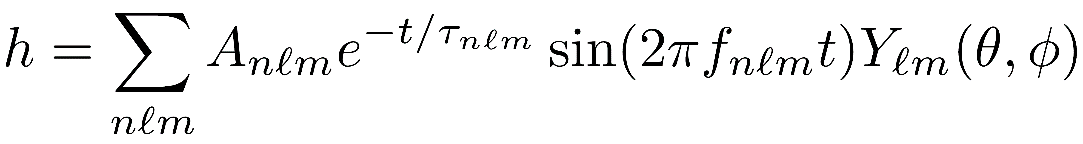 Leaver PRD34:384 (1986); Cardoso & Gualtieri CQG33: 174001 (2016); Baibhav + arXiv:2302.03050
Helioseismology
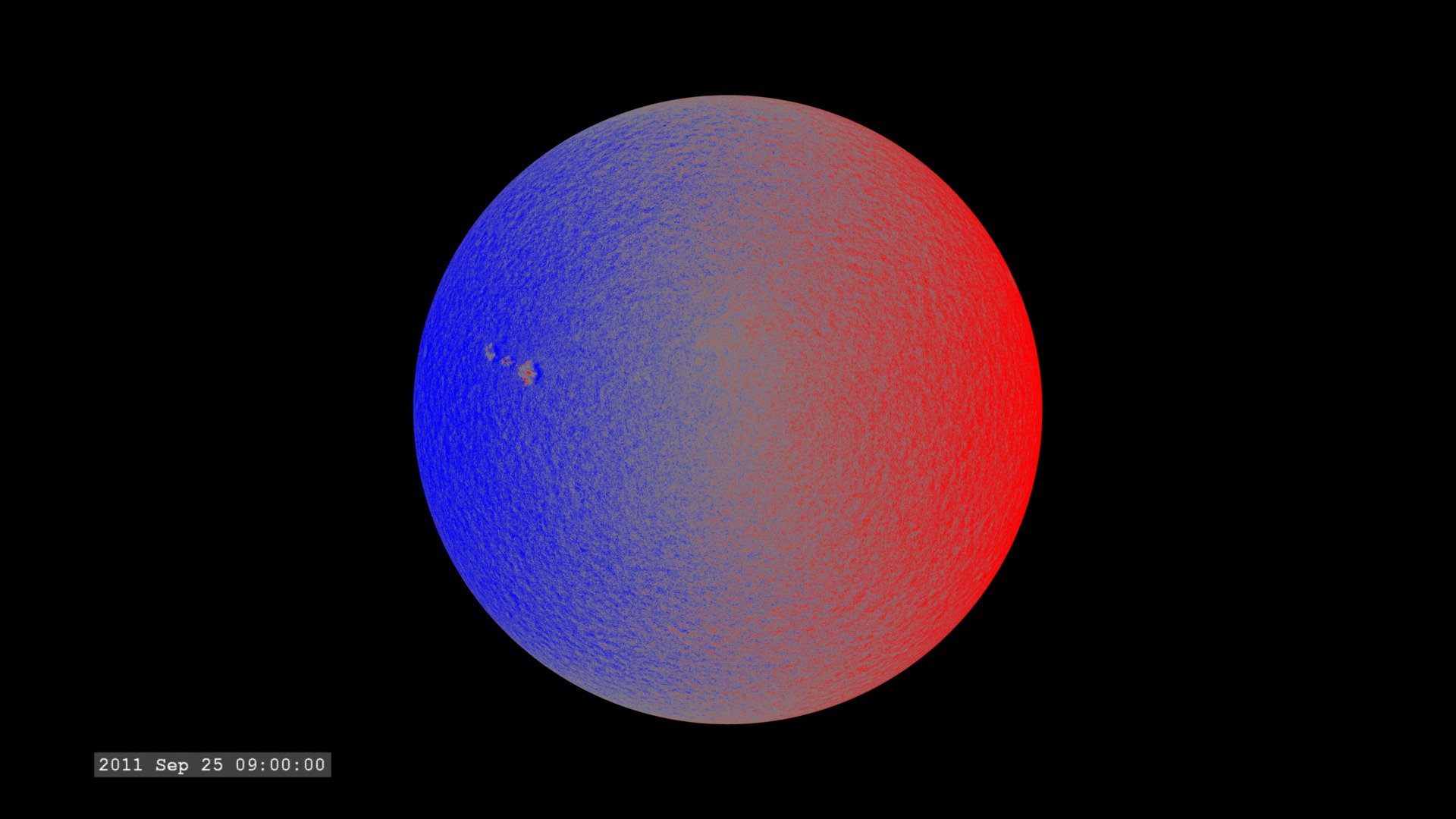 [Speaker Notes: Solar spectrum sensitive to radial structure, to opacitiy, sound speed, neutrino. More than a million modes with period between 4 and 6 minutes. Q factos of a billion or so]
Holeseismology…
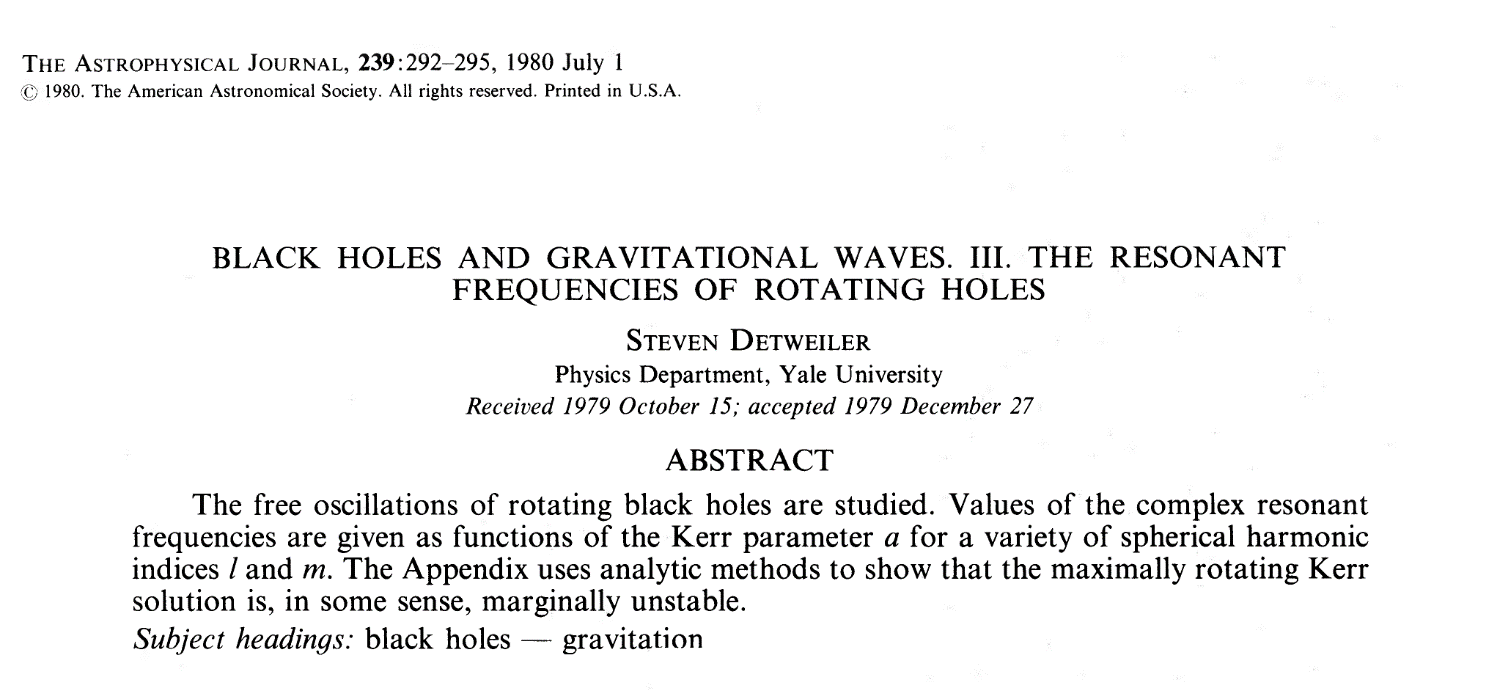 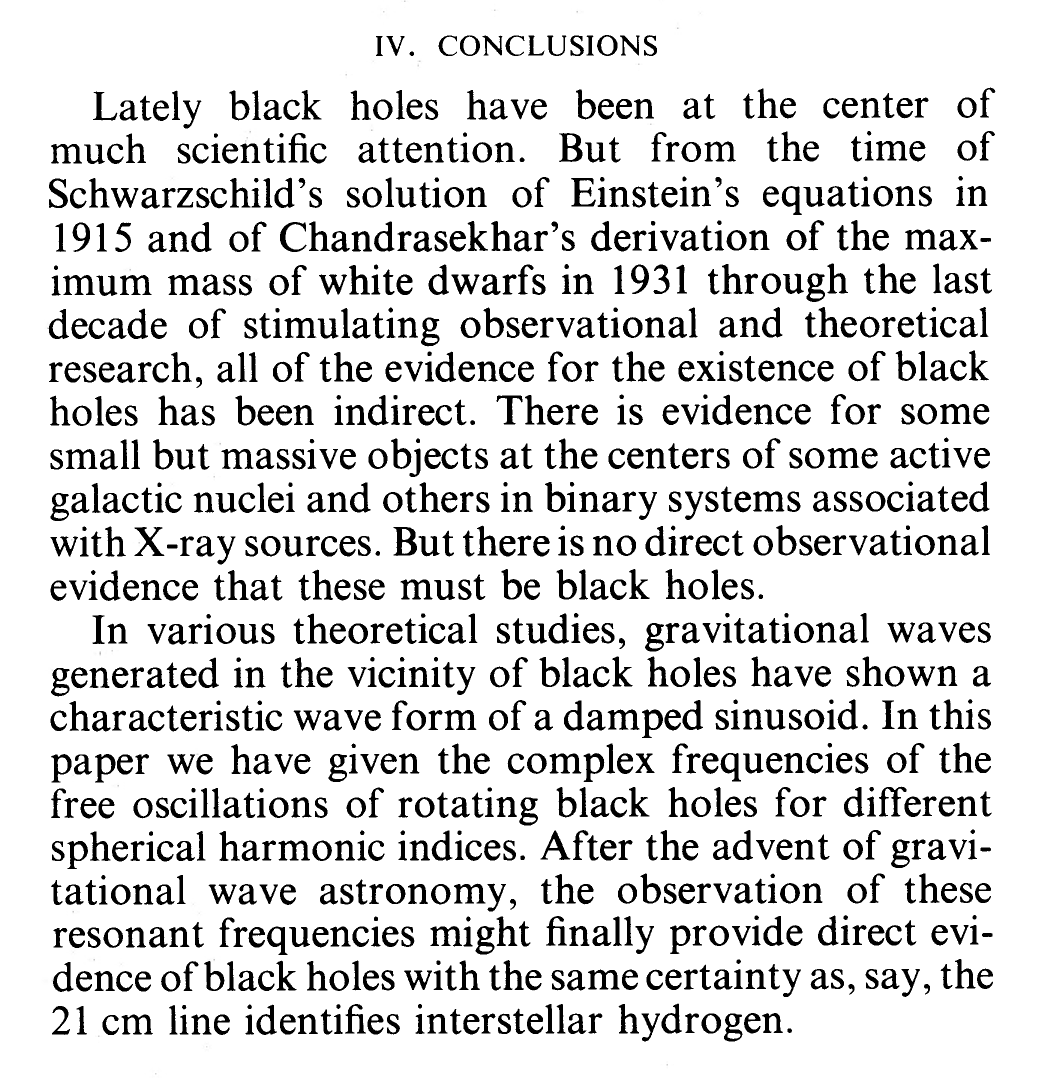 [Speaker Notes: So, this is my introduction. The reason why black hole spectroscopy or black hole seismology is exciting is due to uniqueness results:]
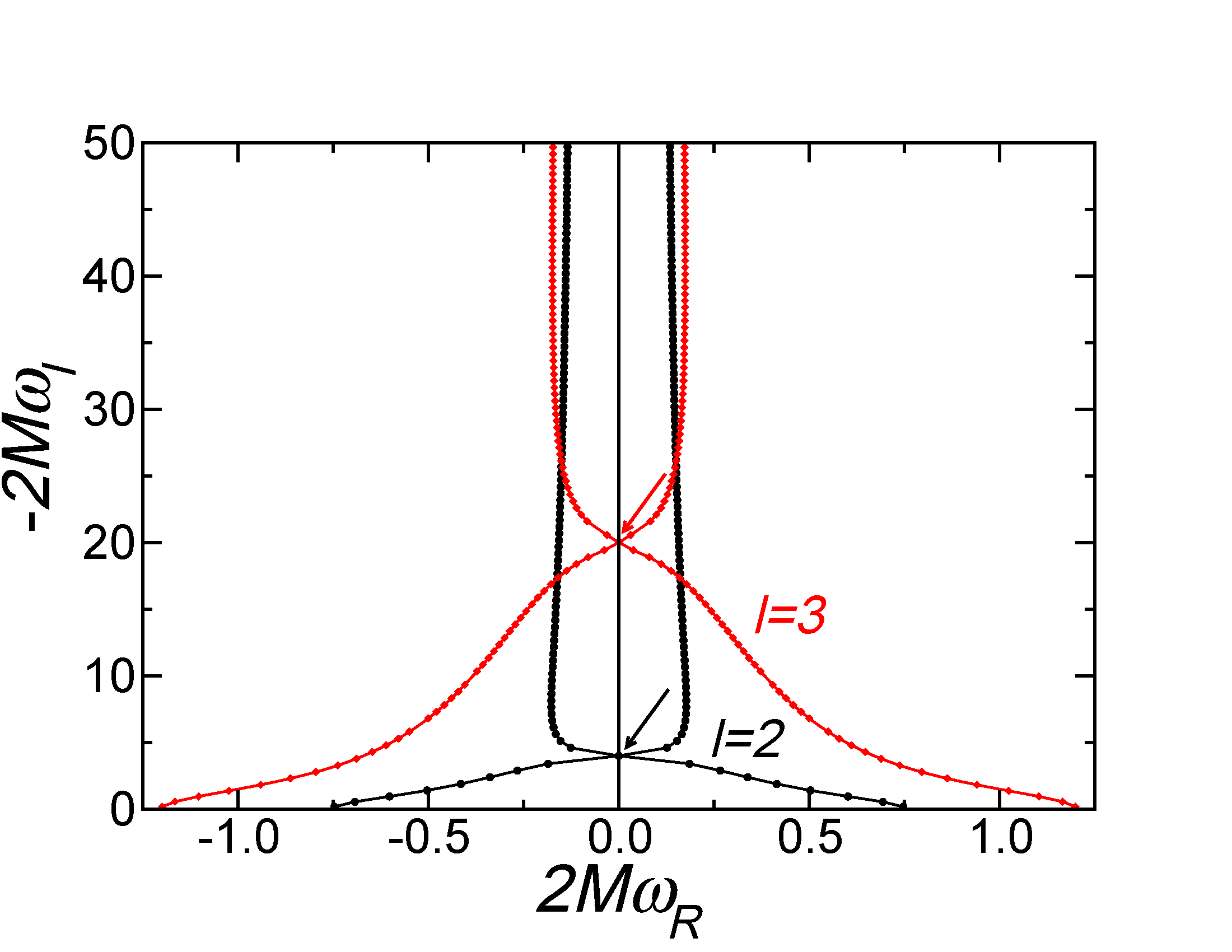 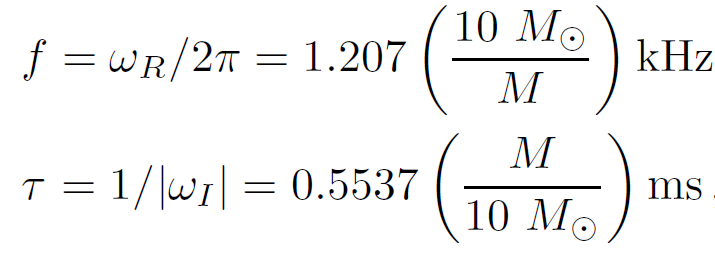 Quality factors of ~3. Black holes don’t ring, they relax with a thud.
Berti, Cardoso and Starinets CQG 26: 163001 (2009)
[Speaker Notes: Go to notes]
When is a linear ringdown description valid?
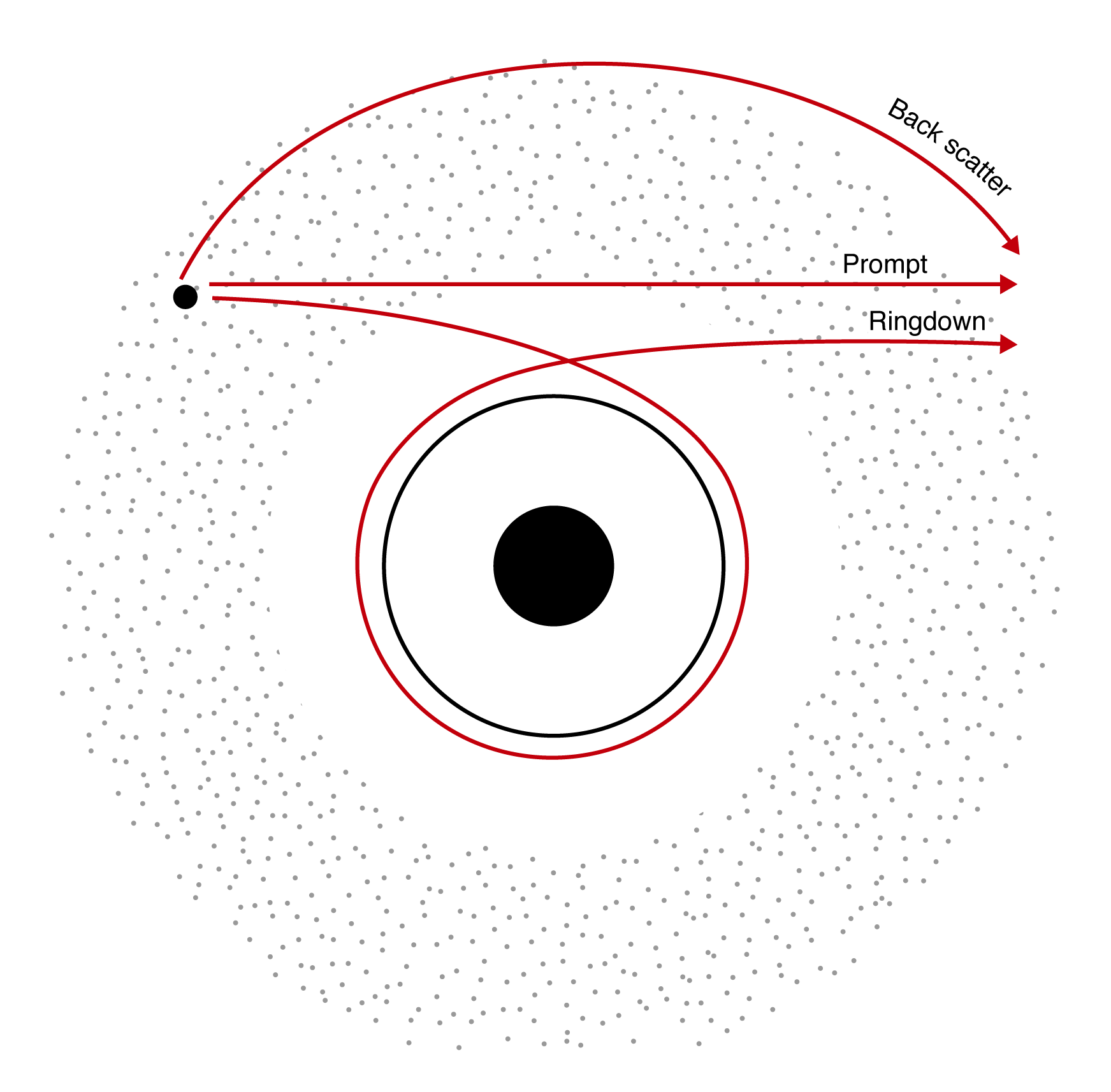 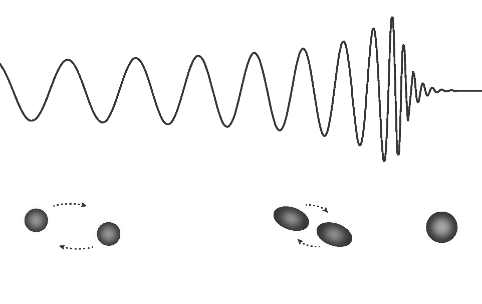 Light ring
Image: Ana Carvalho
Leaver PRD34:384 (1986); Baibhav + arXiv:2302.03050; Nee+ PRD108:044032 (2023)
One and two-mode estimates: the start of spectroscopy
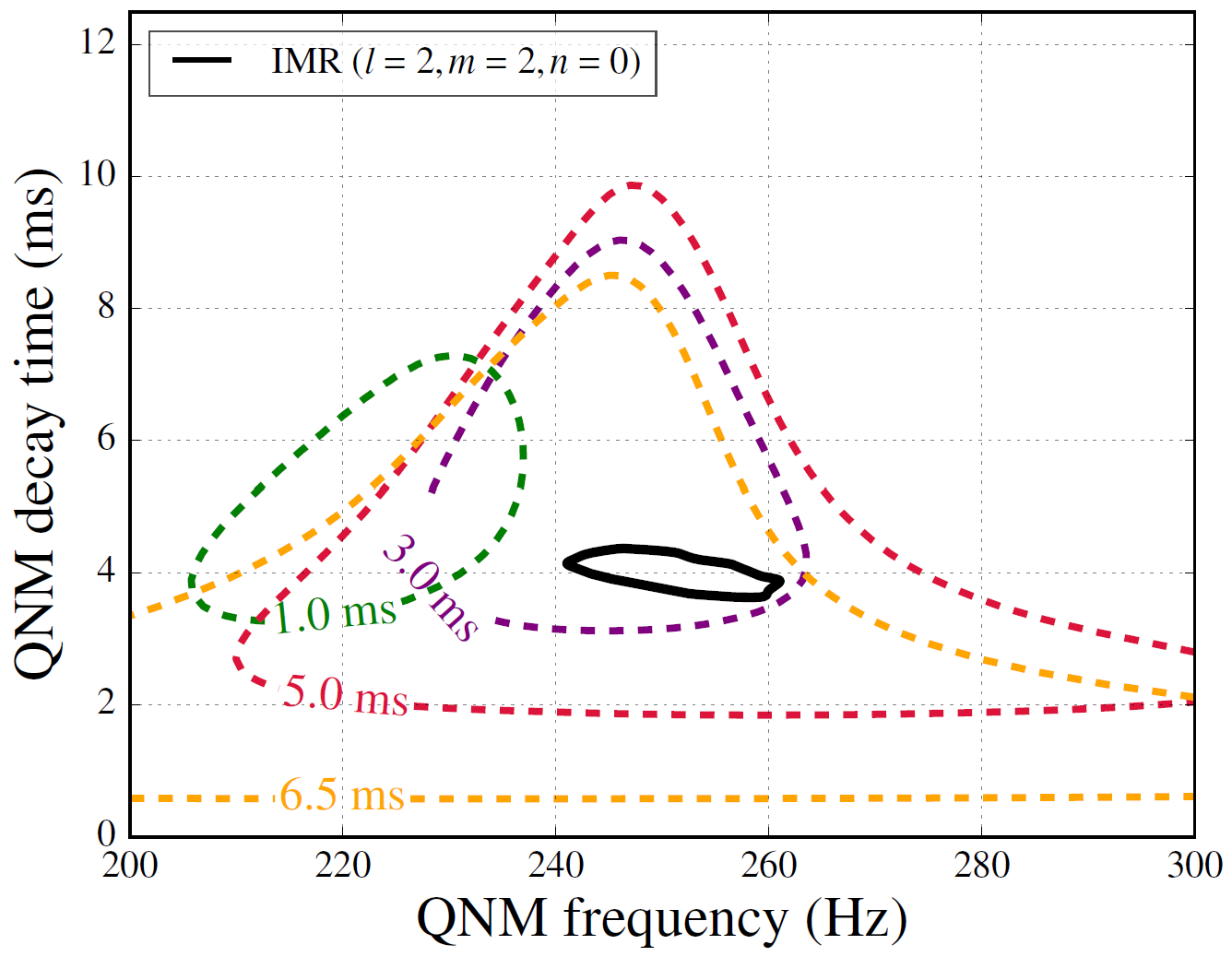 90% posterior distributions.

Black solid is 90% posterior of QNM as derived from the posterior mass and spin of remnant
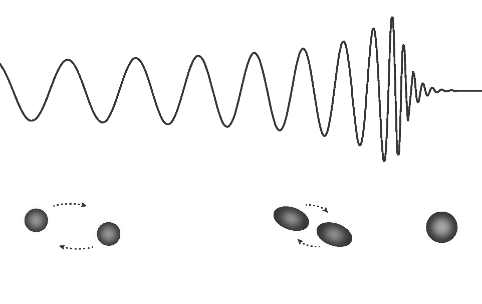 LSC PRL116:221101 (2016); arXiv:2010.14529; For future detectors, Berti+ PRL117:10102 (2016)
One and two-mode estimates: the start of spectroscopy
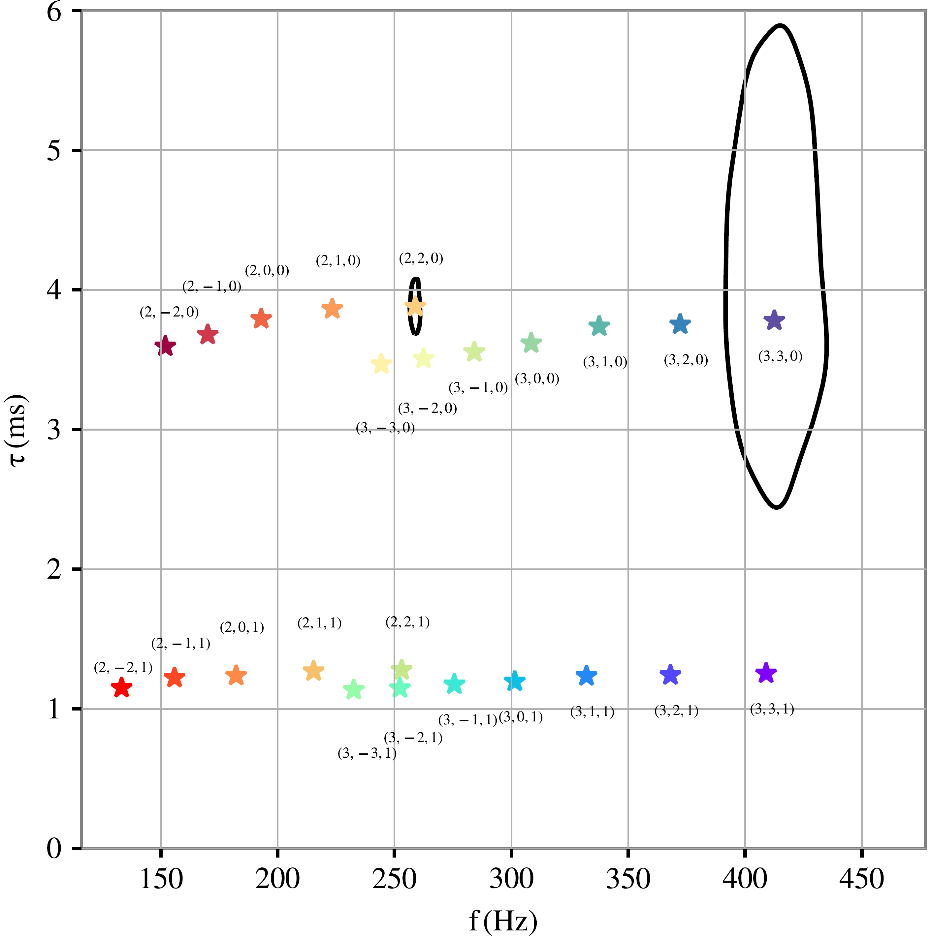 90% posterior distributions.

Black solid is 90% posterior of QNM from a future event with SNR=40 in ringdown.

LISA will see SNRs of thousands…
Courtesy of Gregorio Carullo
See also Berti+ PRL117:10102 (2016); Bhagwat+ arXiv:2304.02283
Nonlinearities in ringdown
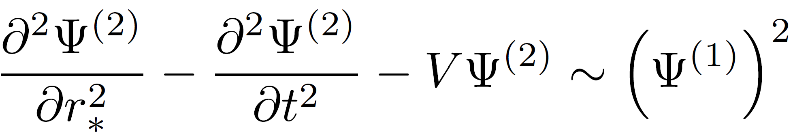 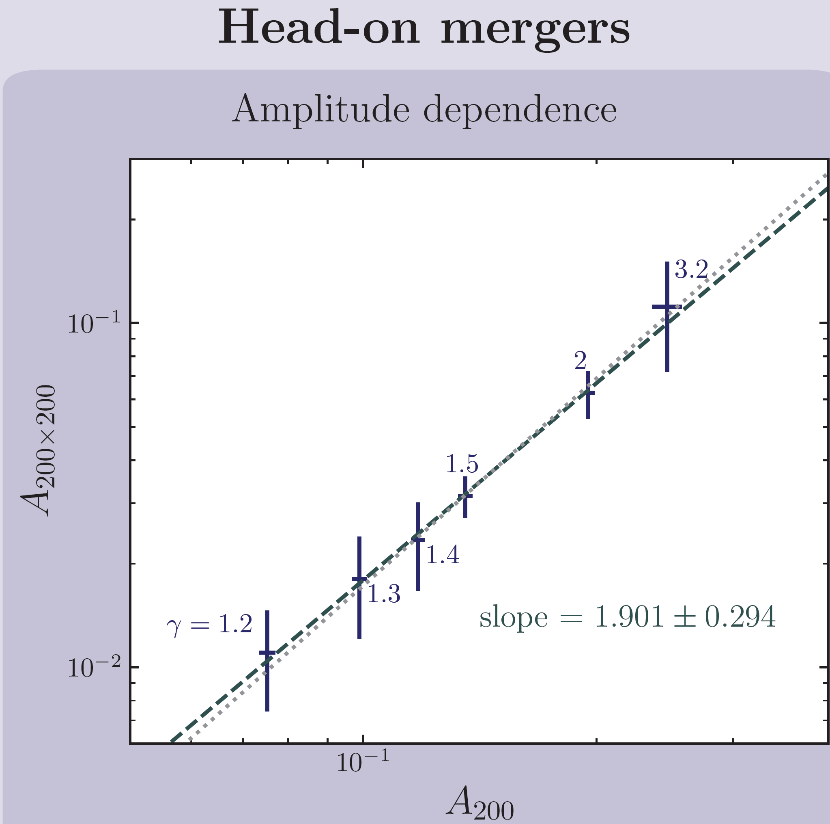 Cheung + PRL130:8 (2023)
Nonlinearities in ringdown
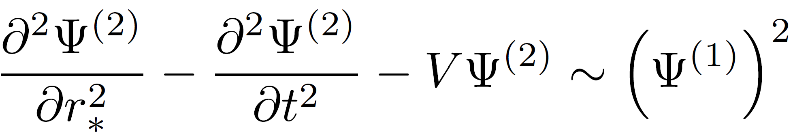 For quasi-circular inspirals of non spinning binaries, from NR:
It is not hopelessly small!
Similar number recovered from near-horizon symmetries (“Kerr/CFT”)
Cheung+ PRL130:8 (2023); also Ma+ arXiv 2207.10870; Mitman+ arXiv 2208.07380; see Kehagias+ arXiv:2301.09345 for Kerr/CFT
Nonlinearities in ringdown: second-order
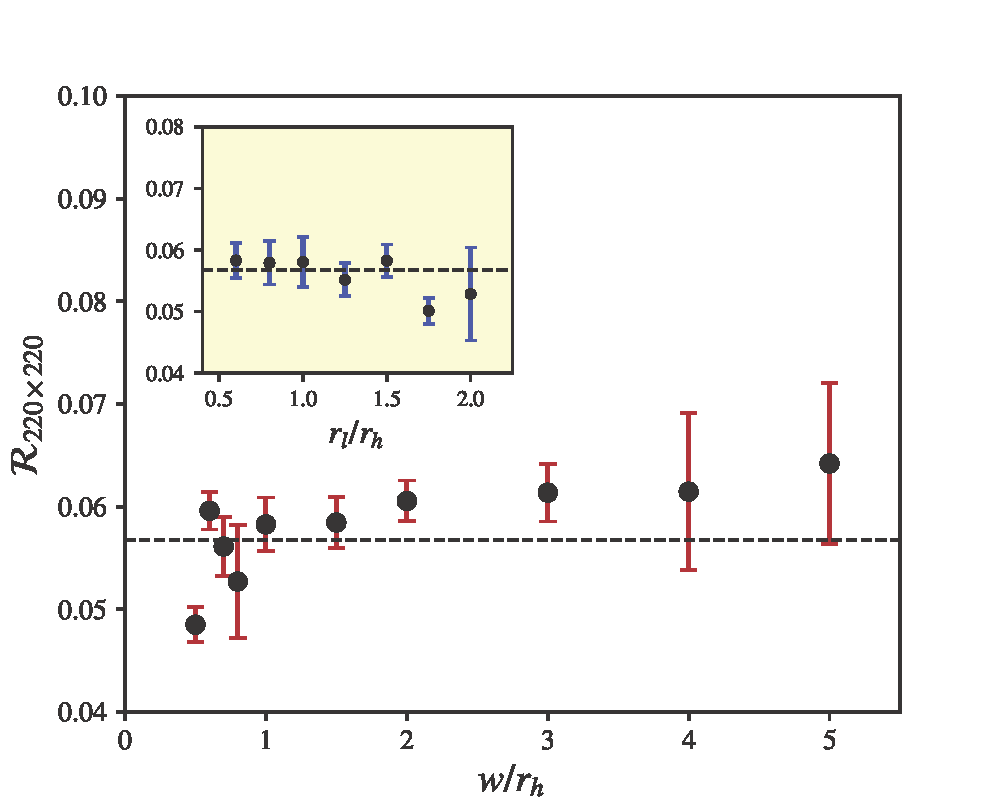 Second order amplitude only weakly dependent on ID
Redondo-Yuste + arXiv:2308.14796
Nonlinearities in ringdown: second-order
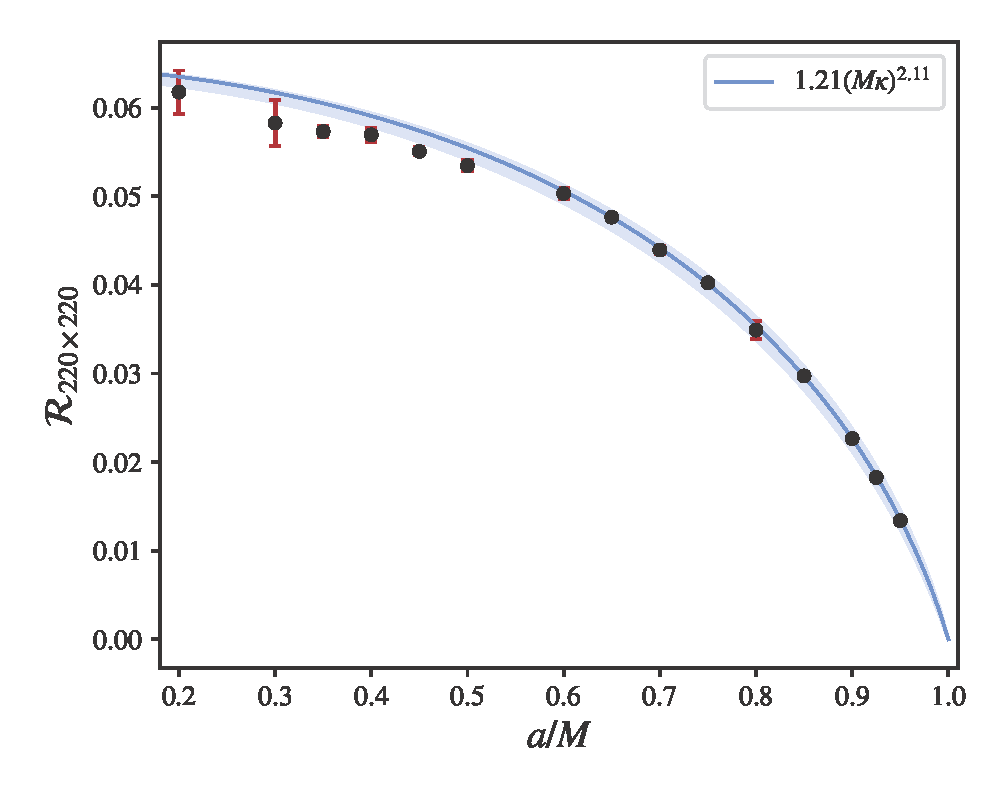 But dependent on spin…raising doubts about Kerr/CFT applications
Redondo-Yuste + arXiv:2308.14796
Testing black hole nature
BH exterior is pathology-free, interior is not.







Dark matter exists, and interacts gravitationally. Are there compact DM clumps?

Physics is experimental science. We can test exterior. Aim to quantify evidence for horizons. Similar to quantifying equivalence principle.
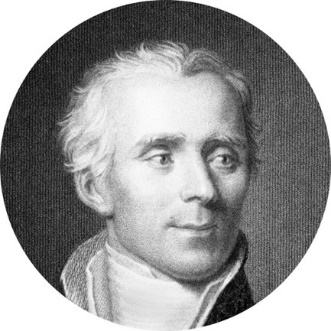 “Plus un fait est extraordinaire, plus il a besoin d'être appuyé de fortes preuves; car, ceux qui l'attestent pouvant ou tromper ou avoir été trompés, ces deux causes son d'autant plus probables que la réalité du fait l'est moins en elle-même.…” Laplace, Essai philosophique sur les probabilities 1812
Post-merger
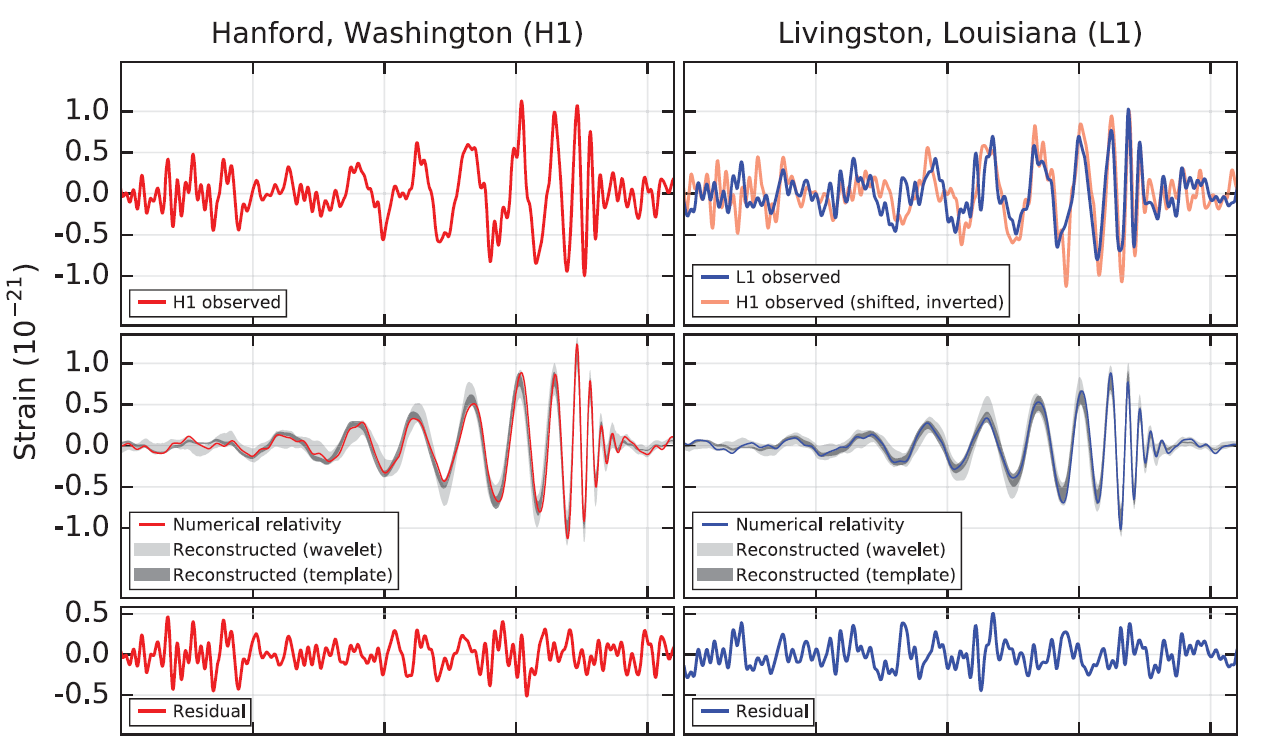 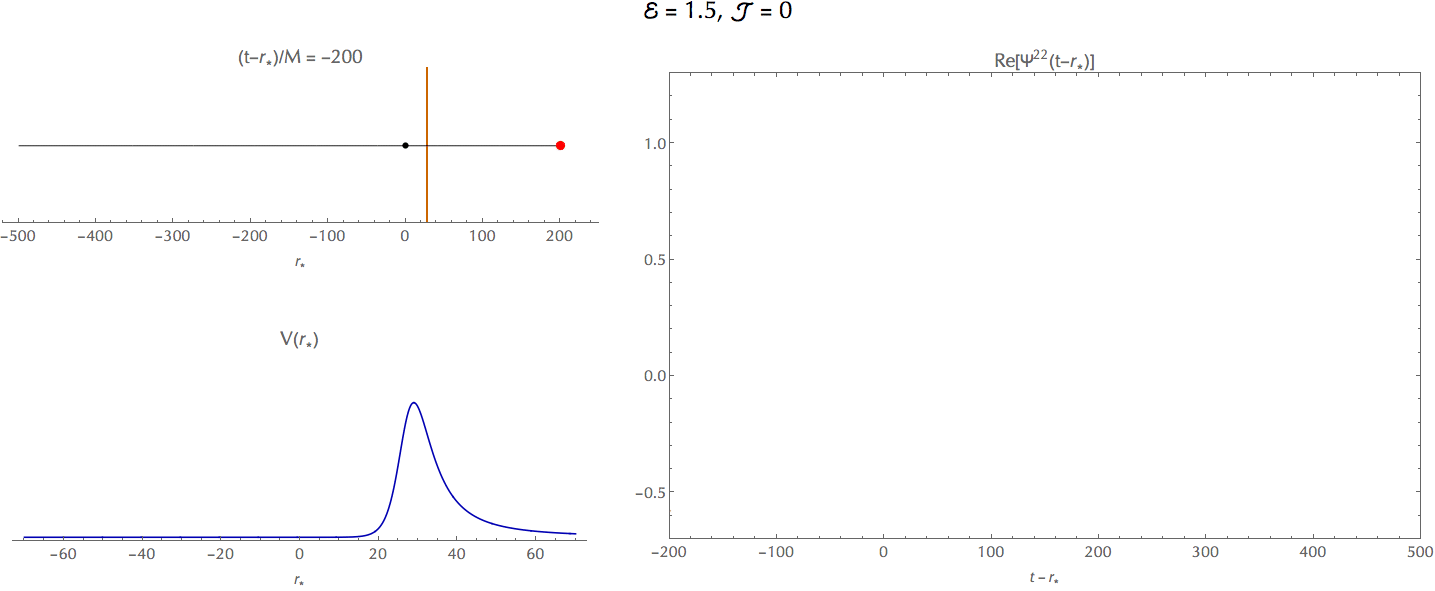 Echoes
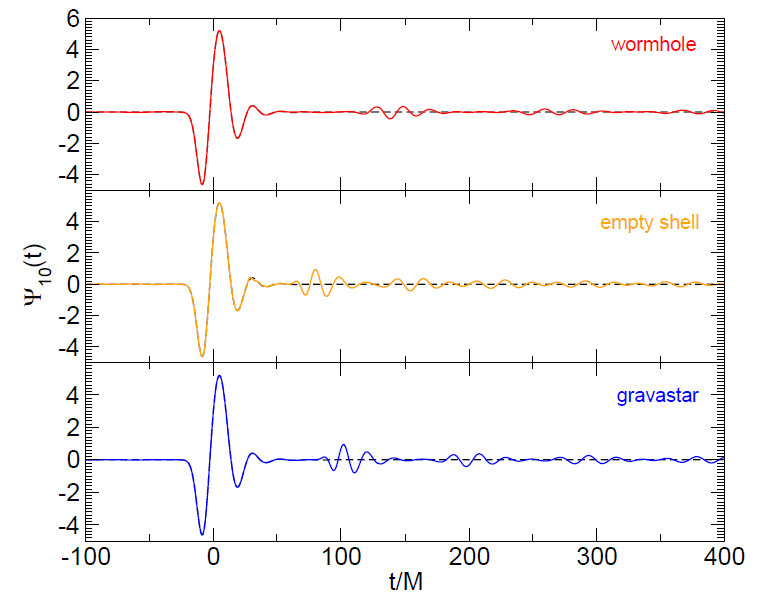 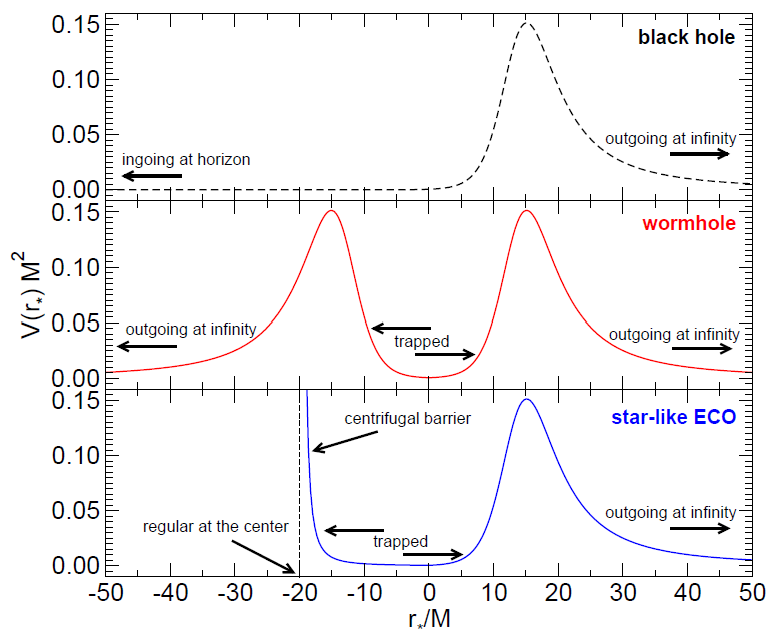 Cardoso + PRL116:171101 (2016); Cardoso and Pani, Nature Astronomy 1: 2017
Cardoso and Pani, Living Reviews in Relativity 22:1 (2019)See also Abedi+ PRD96:082004 (2017); LIGO/Virgo Collaboration arXiv:2010:14529; arXiv:2112.06861
Gravitational waves & dark matter I
Inspiral occurs in DM-rich environment and may modify the way inspiral proceeds, given dense-enough media: accretion and gravitational drag play important role.
Eda + PRL110:221101 (2013); Macedo + ApJ774:48 (2013); Cardoso + AA644: A147 (2020) Kavanagh + arXiv 2002.12811; Annulli + PRD102: 063022 (2020)
Small Compton wavelength: heavy DM
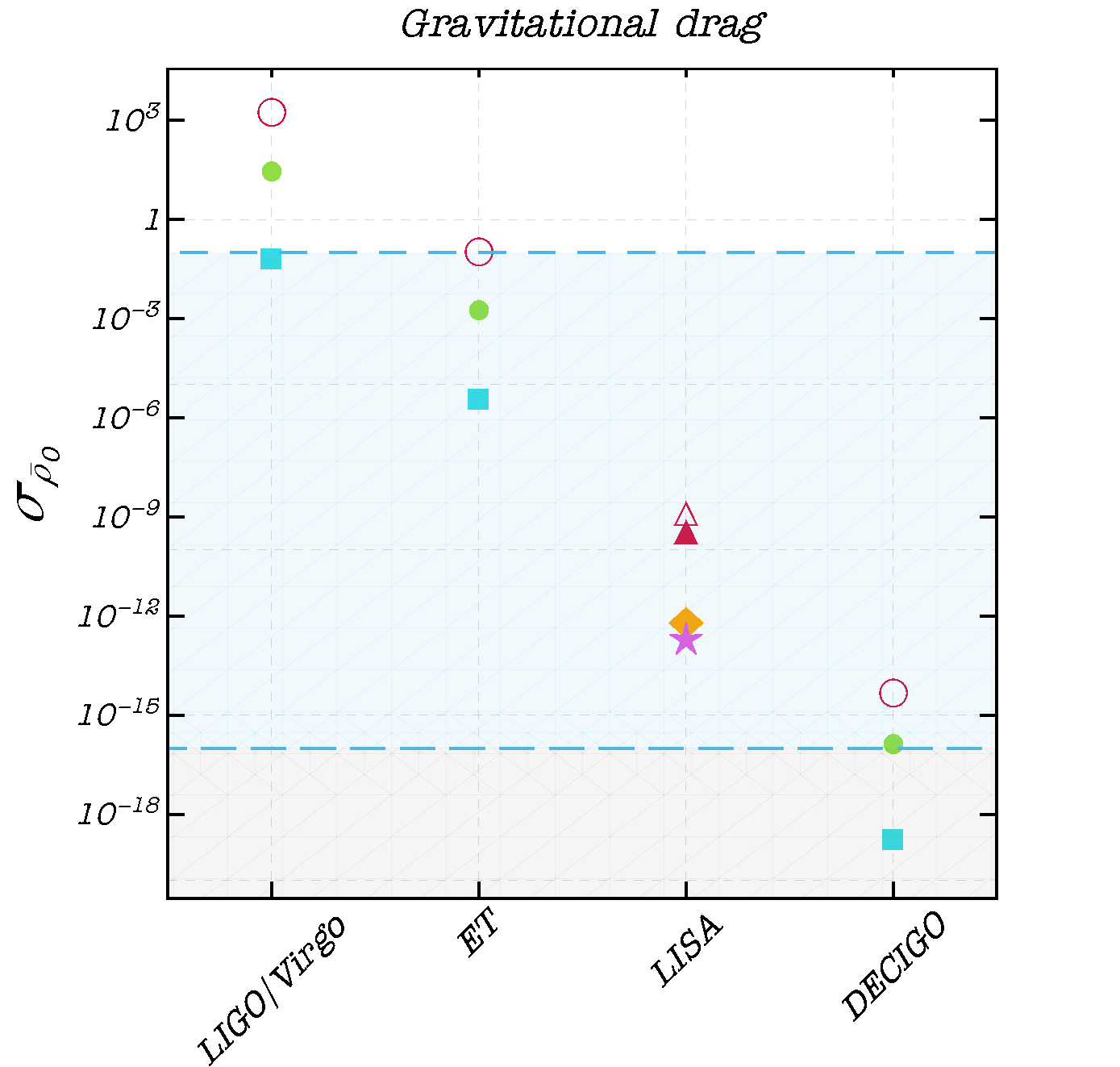 GW150914
GW170608
GW170817
IMRI
EMRI
MBBH high spin
IMBBH low spin
Effect is -5.5 PN on GW phase

Cardoso & Maselli AA644: A147 (2020) arXiv 1909.05870
Also Eda + PRL 110 (2013) 221101; Macedo+ApJ774 (2013) 48; Annulli+ PRD102;063022 (2020)
Particle detectors in the sky: dark matter II
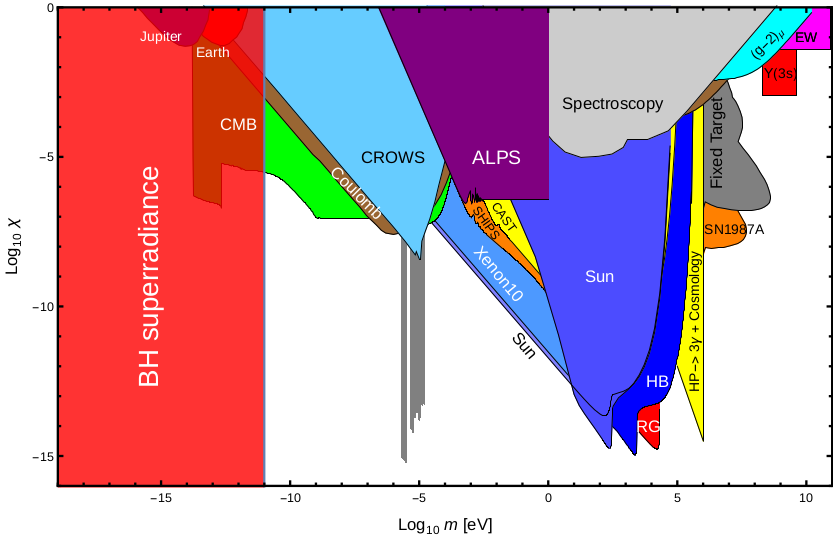 Cardoso+ 2018, adapted from Sigl (2017) and Jaeckel arXiv:1303.1821
Interesting as effective description; proxy for more complex interactions; 
arise as interesting extensions of GR* (BD or generic  ST theories,  f(R), etc)

Bosons do exist (Higgs) and lighter versions may as well 
Peccei-Quinn (interesting because not invented to solve DM problem), 
axiverse (moduli and coupling constants in string theory)




...and one or more could be a component of DM.
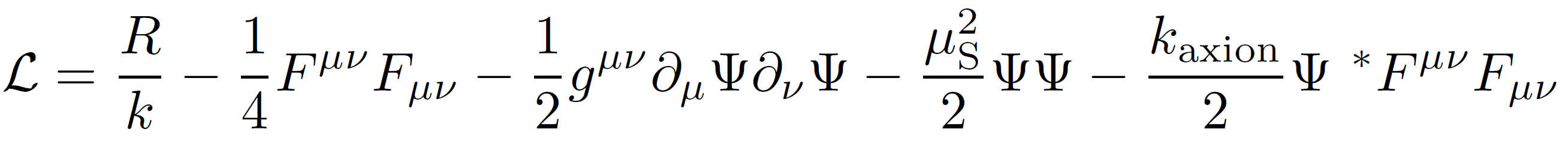 [Speaker Notes: Strong CP: smallness of neutron EDM]
Fundamental fields: particle detectors in the sky
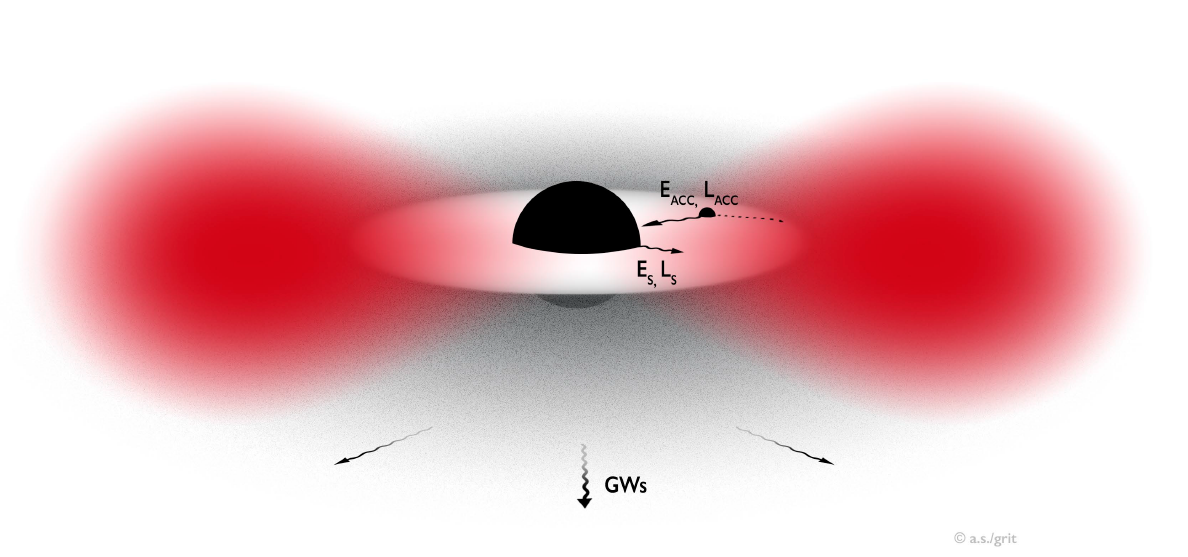 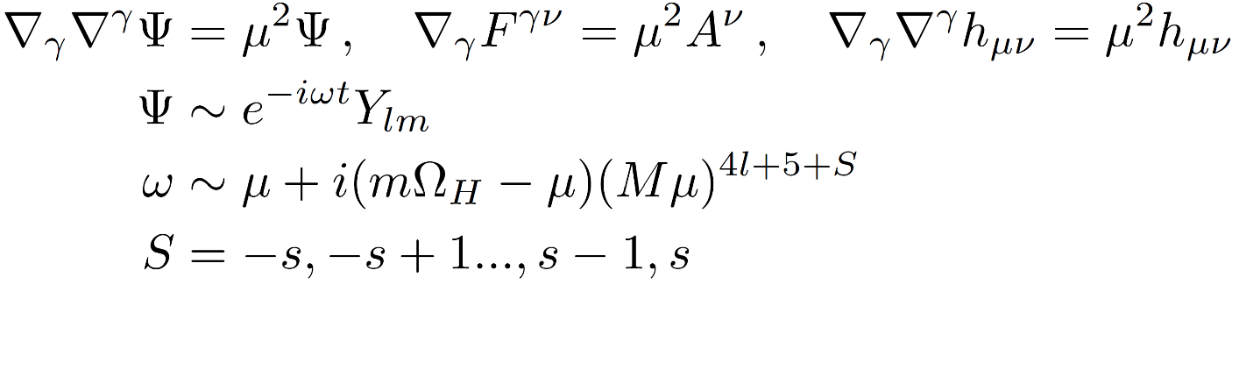 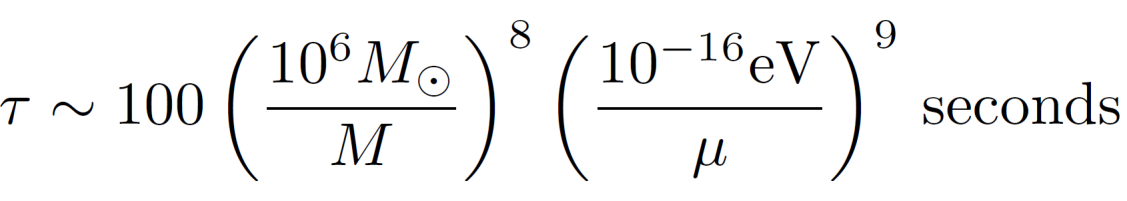 Wonderful sources of GWs
Brito, Cardoso, Pani, Lecture Notes Physics 971 (2020)
[Speaker Notes: M\mu*G/(ch)=7.5 (M/Modot)(mu/10^(-9)eV)]
Wonderful sources for different detectors
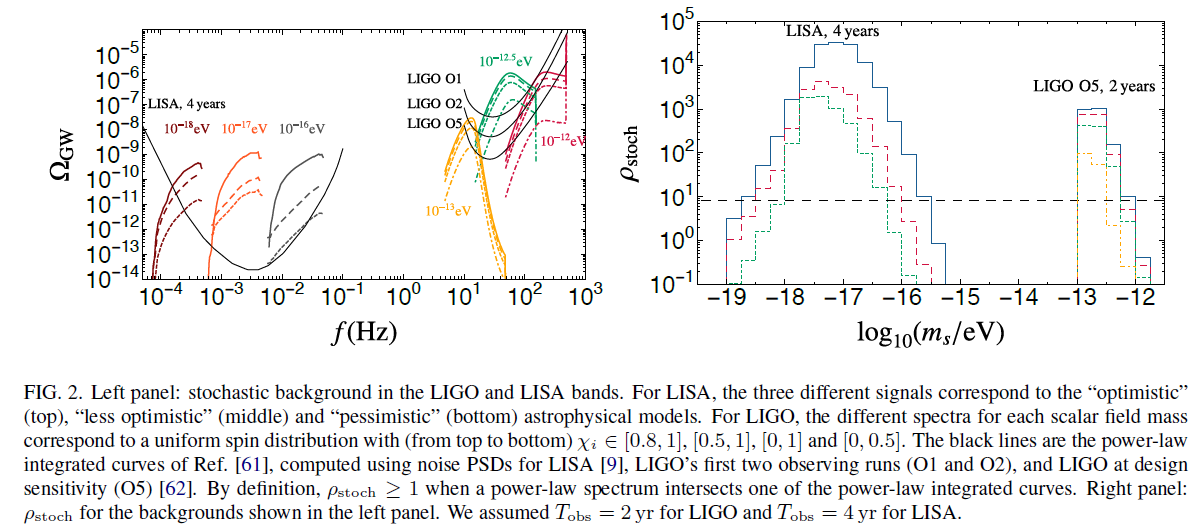 Brito + PRL119: 131101 (2017); Tsukada + arXiv: 2011.06995; Yuan + arXiv:2106.00021
Bounding the boson mass with EM observations
Pani + PRL109, 131102 (2012)
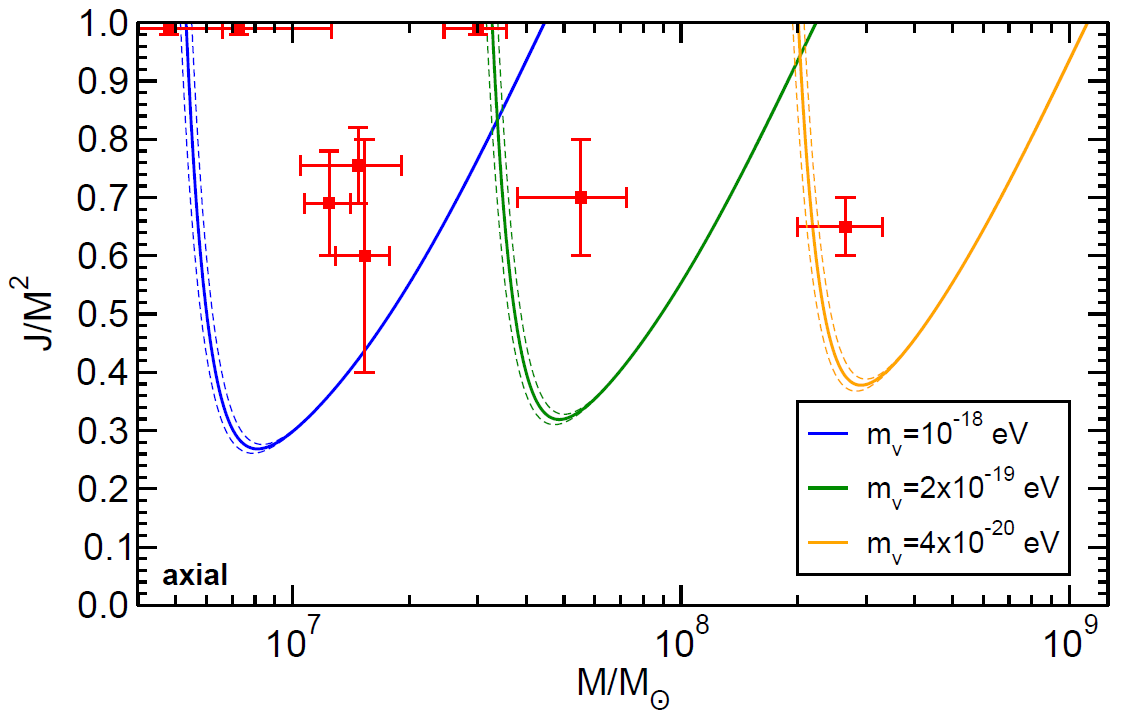 Bound on photon mass is model-dependent: details of accretion disks or intergalactic matter are important... but gravitons interact very weakly!
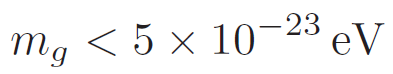 Brito + PRD88:023514 (2013); Review of Particle Physics 2014
Constraints on fundamental fields via superradiance
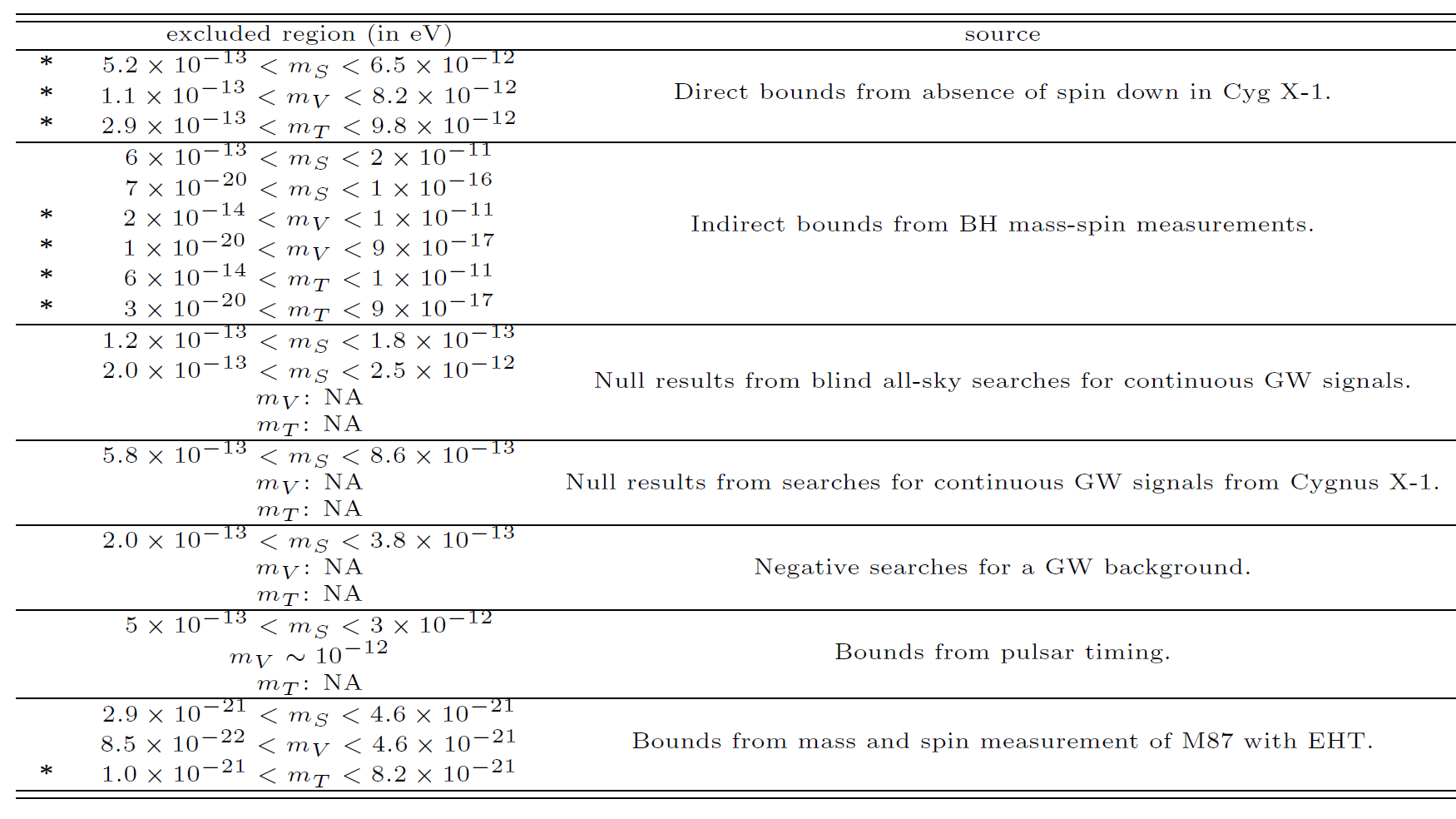 Brito, Cardoso & Pani, Superradiance, Lecture Notes Physics 971 (2020)
Conclusions: exciting times!
Gravitational wave astronomy will become a precision discipline, mapping compact objects throughout the entire visible universe.


Strong field gravity is a fascinating topic. From precise maps of Universe to tests of Cosmic Censorship or constraints on dark matter, possibilities are endless & exciting. Black holes respond in simple way to external perturbations, and may serve as detectors for nontrivial environments.

Black holes remain the most outstanding object in the universe. 
Spectroscopy will allow to test GR and provide strong evidence for the presence of horizons... improved sensitivity pushes putative surface closer to horizon, like probing short-distance structure with accelerators.
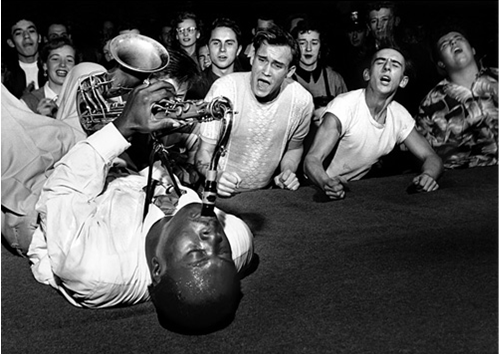 Big Jay Mc Neely, Photograph by Bob Willoughby
“Imagine being able to see the world but you are deaf, and then suddenly someone gives you the ability to hear things as well — you get an extra dimension of perception” 
B. Schutz, BBC
Thank you
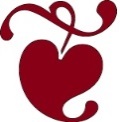 Vacuum is an illusion: galaxy tomography?
Cardoso + PRD105:L061501 (2022); PRL129:241103 (2022)
Black holes in galaxies: an Einstein Cluster prescription (Einstein 1939)

Assume averaged stress-tensor
Impose spherical symmetry
Assign mass function

Solve field equations
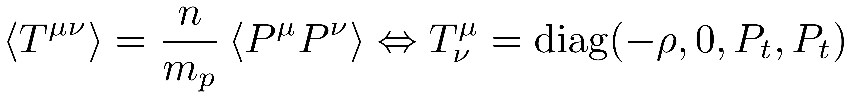 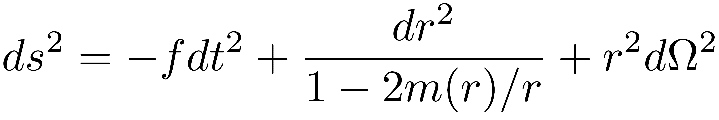 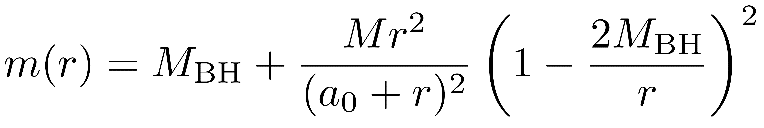 Hernquist ApJ356:359 (1990)
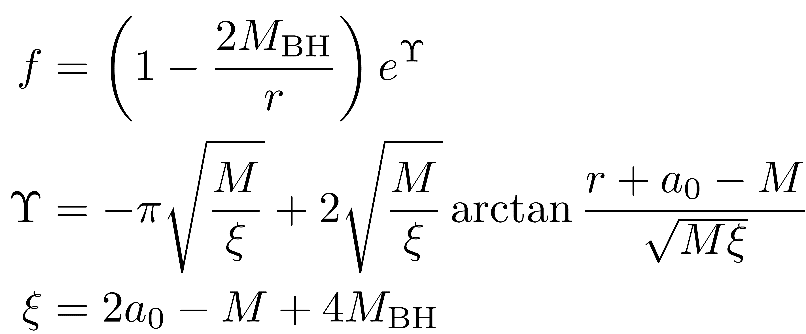 Generalization to other profiles is straightforward. see Figueiredo + arXiv:2303.08183
Environments: galaxy tomography?
Cardoso+ PRDL061501 (2022); PRL129:241103 (2022); Figueiredo + arXiv:2303.08183
Environments: galaxy tomography?
Cardoso+ PRDL061501 (2022); PRL129:241103 (2022); Figueiredo + arXiv:2303.08183
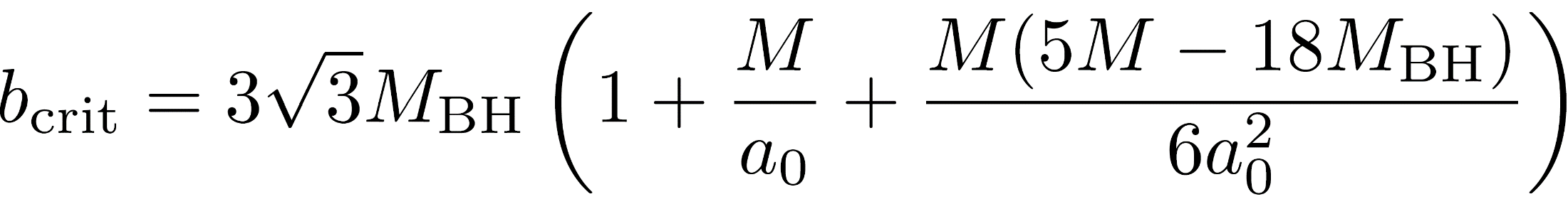 Light-ring corrections
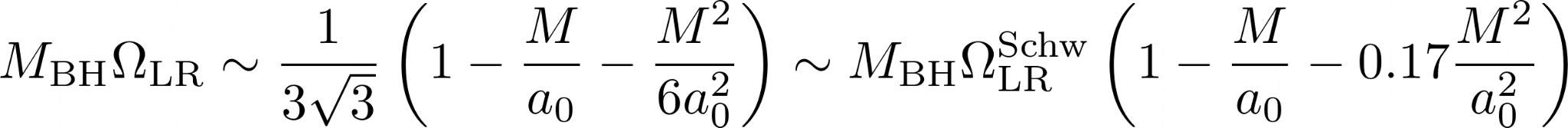 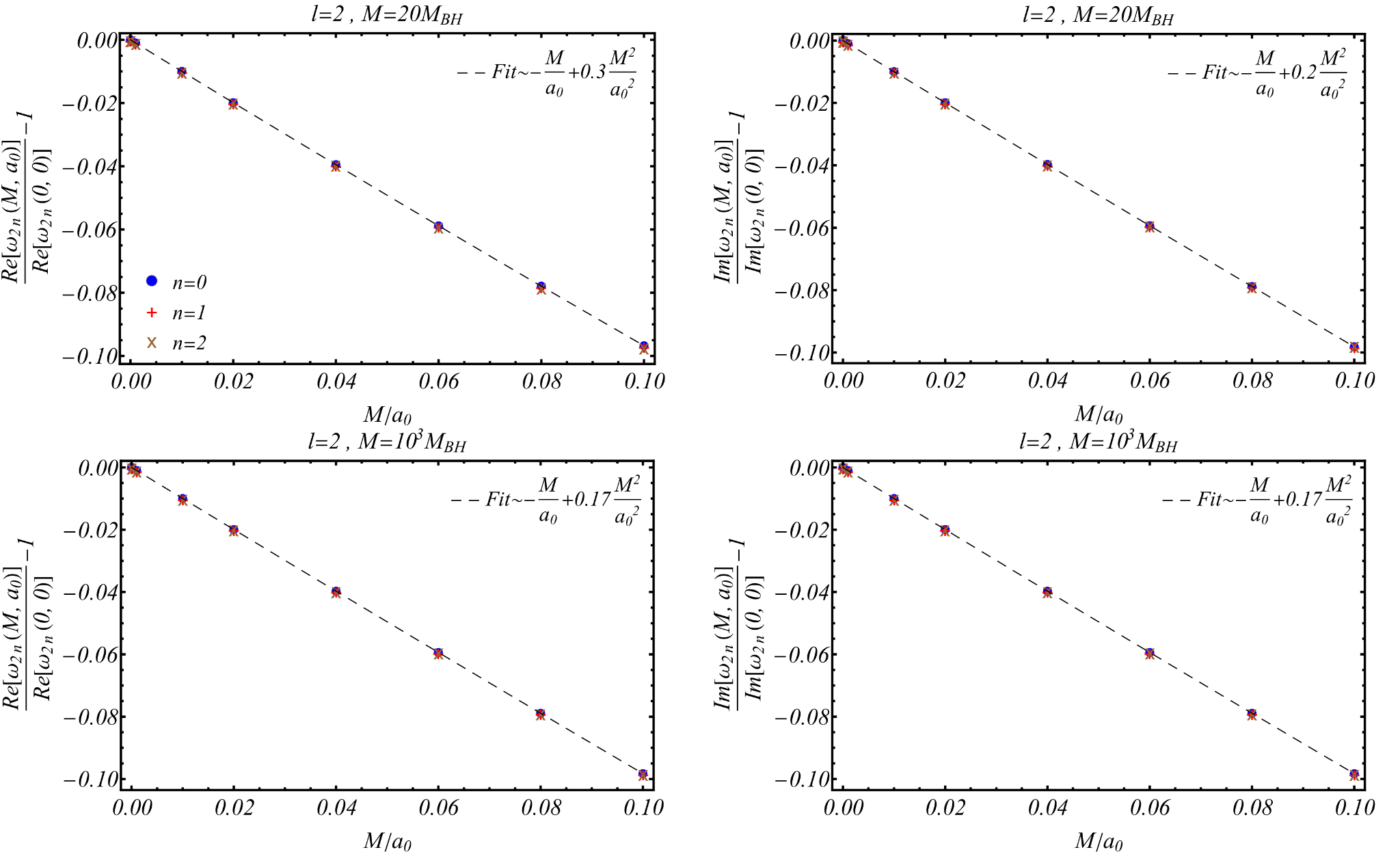 Environments: a fully relativistic analysis
Cardoso+ PRL129:241103 (2022); Figueiredo + arXiv:2303.08183
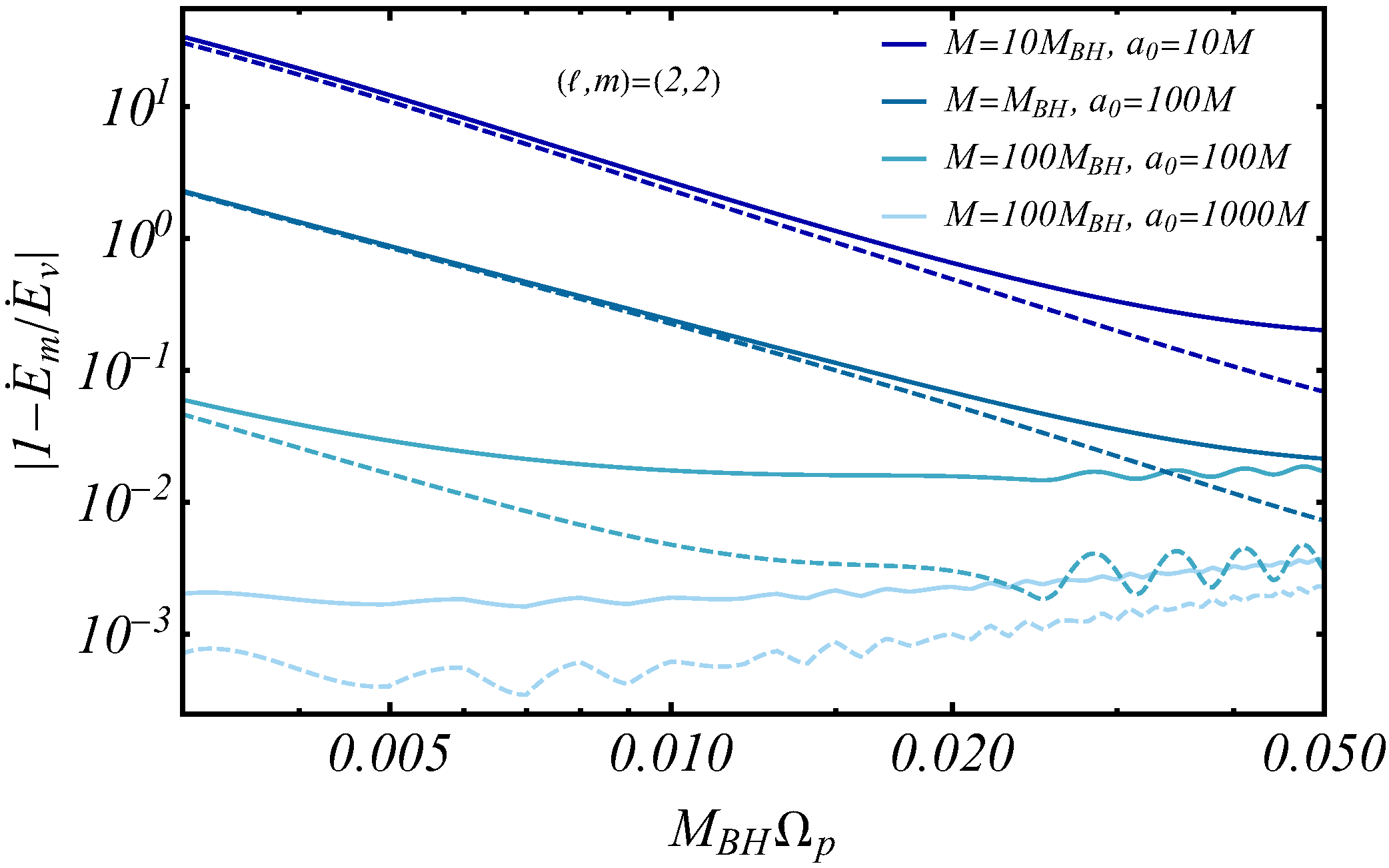 Spectral instability in action
Cardoso+ PRL129:241103 (2022)
Light ring modes (BH ringdown)
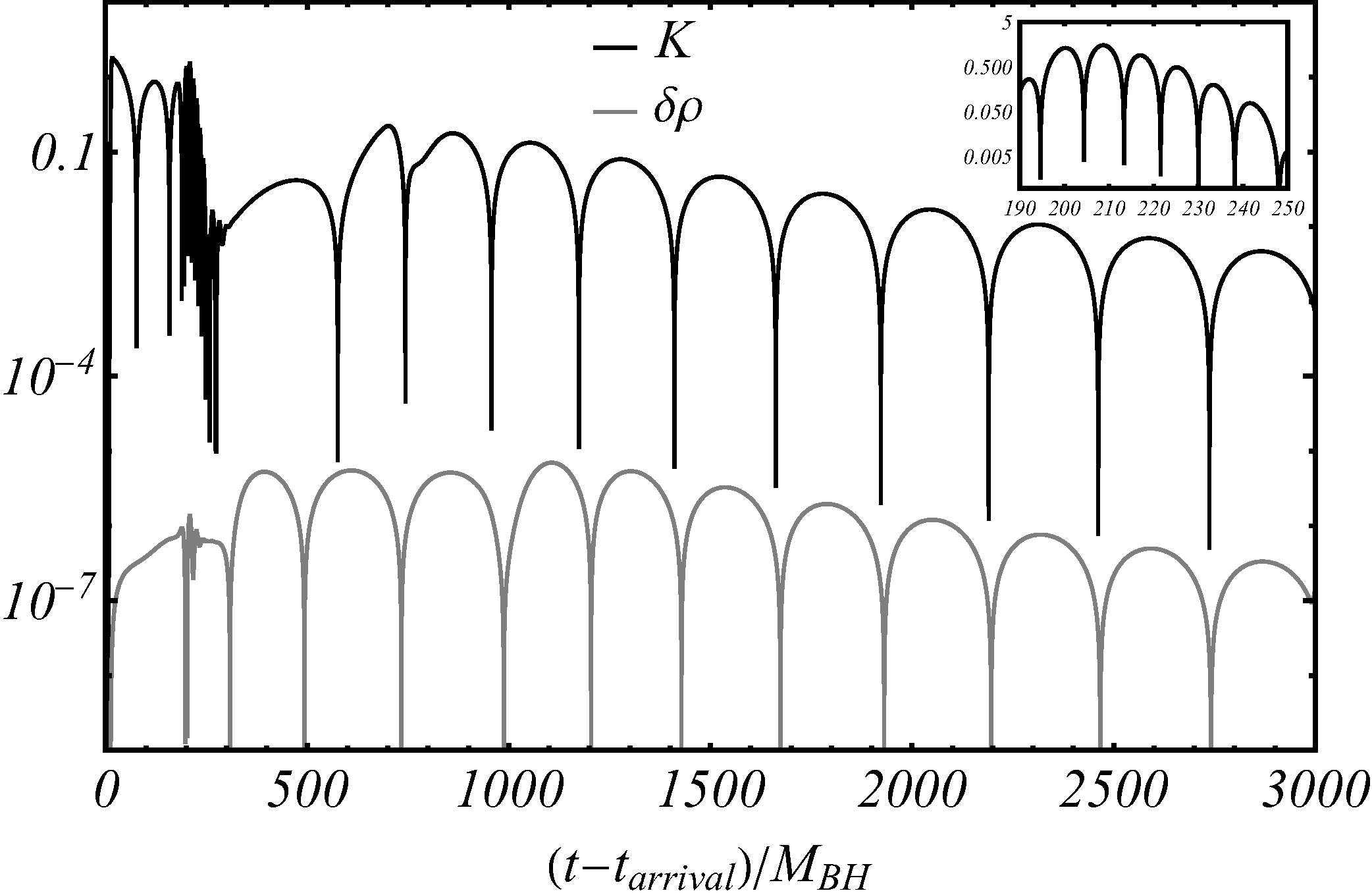 Fluid modes
Some questions
Spectral instability: prompt change to ringdown?
Requirements for detection?
Mode excitation by turbulent accretion disks?

Rotation, memory and tails in presence of environments
Nonlinearities and mass and spin evolution

Nonlinearities and gravitational turbulence

Are low-frequency detectors able to perform galaxy tomography?